COMPARTMENT SYNDROME
ABDOMINAL COMPARTMENT SYNDROME 
Presented by :                                 Supervised by: 
Lamees albaz                             Dr. Sa’ad Al-Azawi
Marah bani salameh
Malak abdullah
Nadeen alqaralleh
DEFINITIONS
Intra-abdominal pressure; it is the steady-state pressure  concealed within the abdominal cavity.for most critically ill patients an IAP of 5 to 7 mmhg is considered normal .
Abdominal perfusion pressure;  is calculated as the MAP minus the IAP 
Intra-abdominal hypertension is defined as a sustained intra abdominal pressure > 12mmhg 

Abdominal Compartment Syndrome in adults is defined as an  intraabdominal pressure of >20 mmHg with evidence of organ  dysfunction.
Patients with an intra abdominal pressure below 10mmhg generally don’t have ACS while patients if IAP above 25 usually have ACS and if between 10-25mmhg may or may not have ACS .
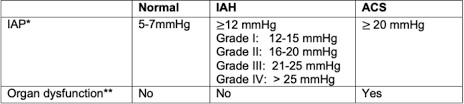 Epidemiology
Historically, the prevalence of ACS was most frequently studied in the context  of trauma, where it has been shown to occur in 1% of all general trauma  admissions, and 5% to 15% of trauma ICU admissions.

Currently, in patients with known risk factors, intra-abdominal hypertension  can be found in approximately 25% of ICU admissions with almost 3% having  ACS.

Mortality rate is high, ranging from 25% to 75%, due to the presence of multi-  organ failure and severe underlying injuries.
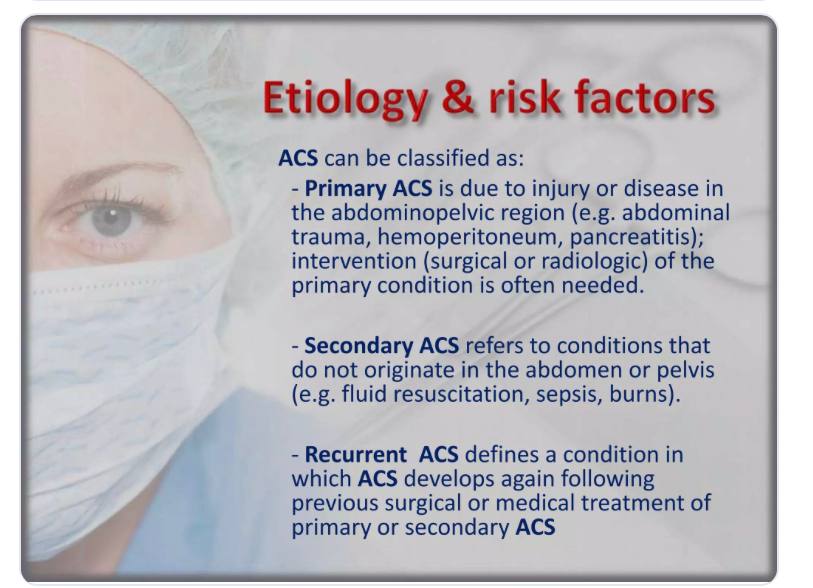 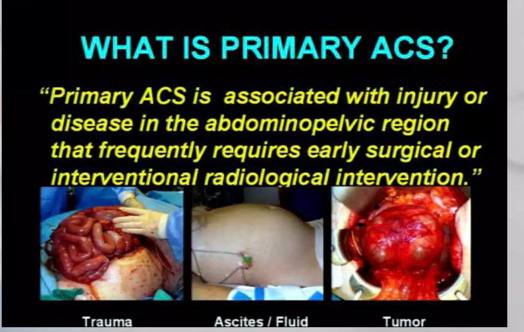 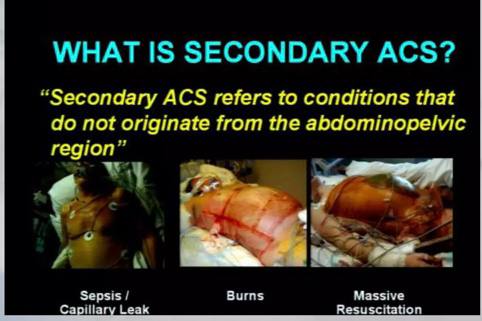 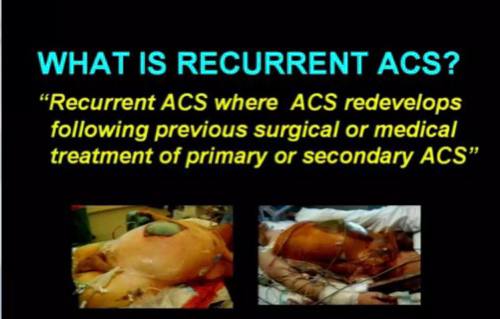 RISK FACTORS
Strong :
Weak :
Ileus
Pneumoperitoneum
Loss of abdominal domain
Comorbid cirrhosis
Retroperitoneal haematoma
Excessive fluid resuscitation (>3 L in 24 hours)
Massive blood transfusion (>10 units in 24 hours)
Decreased abdominal compliance
Intra-abdominal infection/inflammation
Haemoperitoneum
Pathogenesis
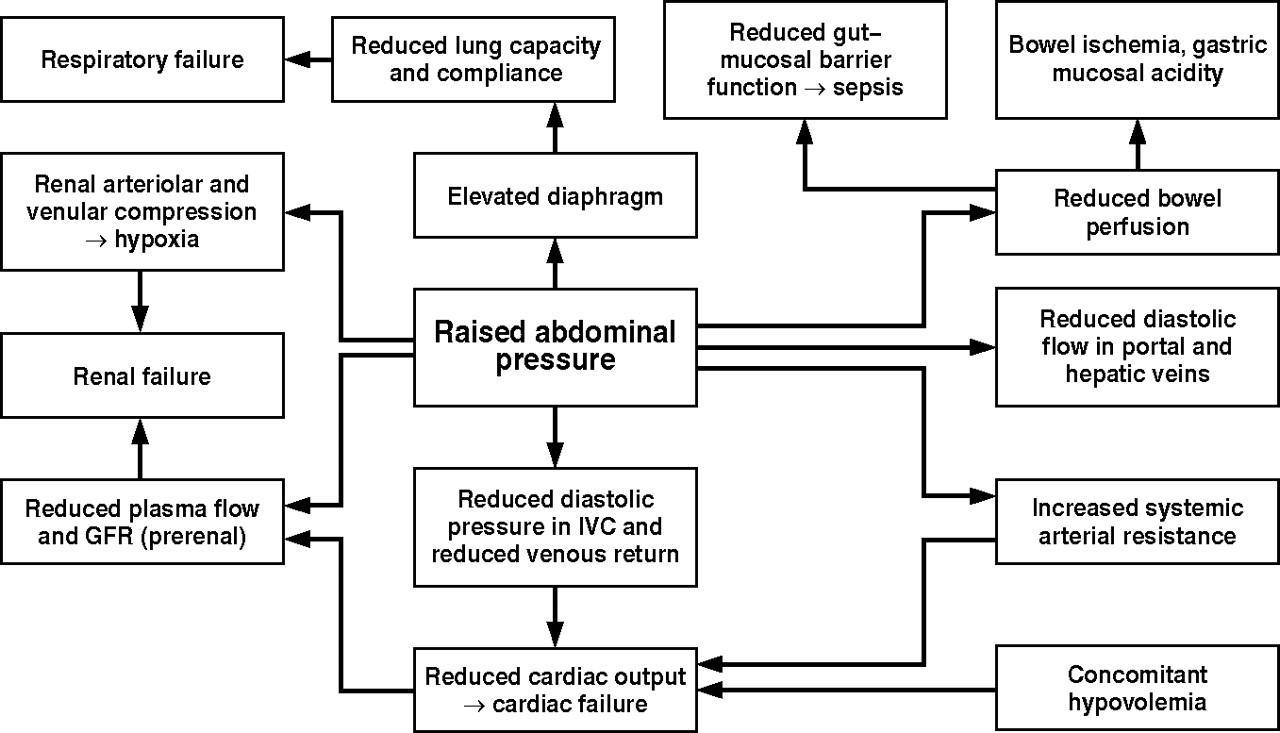 CLINICAL MANIFESTATIONS
&  DIAGNOSIS
Cardiovascular — IAH decreases cardiac output by impairing cardiac function and reducing venous return:
●
Impaired cardiac function – IAH causes cephalad movement of the diaphragm, which leads to cardiac compression. The end result is reduced ventricular compliance and contractility [36,37]. Elevation of the diaphragm may occur at pressures as low as 10 mmHg [38].



●
Reduced venous return – IAH functionally obstructs blood flow in the inferior vena cava, leading to diminished venous blood flow from the lower extremities [39]. The resulting rise in lower extremity venous hydrostatic pressure promotes the formation of peripheral edema and increases the risk of deep vein thrombosis [40].
Pulmonary 

have reduced chest wall compliance and spontaneous tidal volumes, which combine to cause arterial hypoxemia and hypercarbia. Pulmonary infection is more common among patients with IAH [44].
Renal
Several mechanisms contribute to renal impairment in patients with IAH:
●
Renal vein compression increases venous resistance, which impairs venous drainage. This appears to be the major cause of renal impairment [48,49]

●
Renal artery vasoconstriction is induced by the sympathetic nervous and renin-angiotensin systems, which are stimulated by the fall in cardiac output [50] (see 'Cardiovascular' above)
Gastrointestinal
The gut appears to be one of the organs most sensitive to increases in intra-abdominal pressure:
●
Mesenteric blood flow was reduced at an intra-abdominal pressure as low as 10 mmHg in one animal study [55]

●
Intestinal mucosal perfusion is decreased at an intra-abdominal pressure of approximately 20 mmHg, according to both animal and human studies [56-58]

●
Celiac artery and superior mesenteric artery blood flow are decreased at an intra-abdominal pressure of approximately 40 mmHg, according to one animal study [6]
Hepatic — 


The liver's ability to remove lactic acid is impaired by increases of intra-abdominal pressure as small as 10 mmHg [63,64]. Thus, lactic acidosis may clear more slowly than expected despite adequate resuscitation.
Central nervous system
Intracranial pressure (ICP) transiently increases during the short-lived elevation of
intra-abdominal pressure that occurs with coughing, defecating, or emesis.
critical decrease in cerebral perfusion and progressive cerebral ischemia.
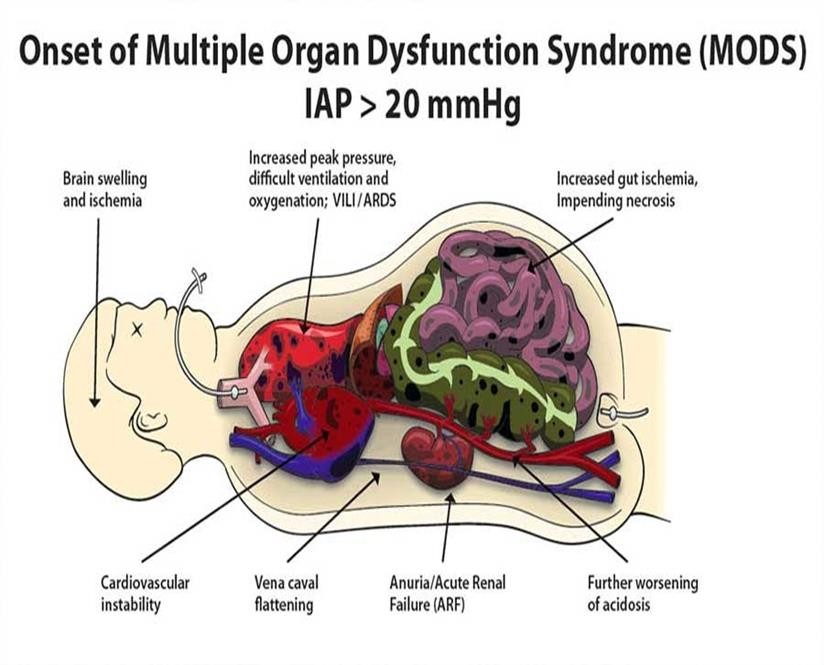 ACS
IMAGING FINDINGS.
Imaging is not helpful in the diagnosis of ACS but me can see the complication of it 

A chest radiograph may show decreased lung volumes, atelectasis, or
elevated hemidiaphragms.
Chest computed tomography (CT) may demonstrate tense infiltration  of the retroperitoneum that is out of proportion to peritoneal disease,  extrinsic compression of the inferior vena cava, massive abdominal  distention, direct renal compression or displacement.
DIAGNOSTIC EVALUATION
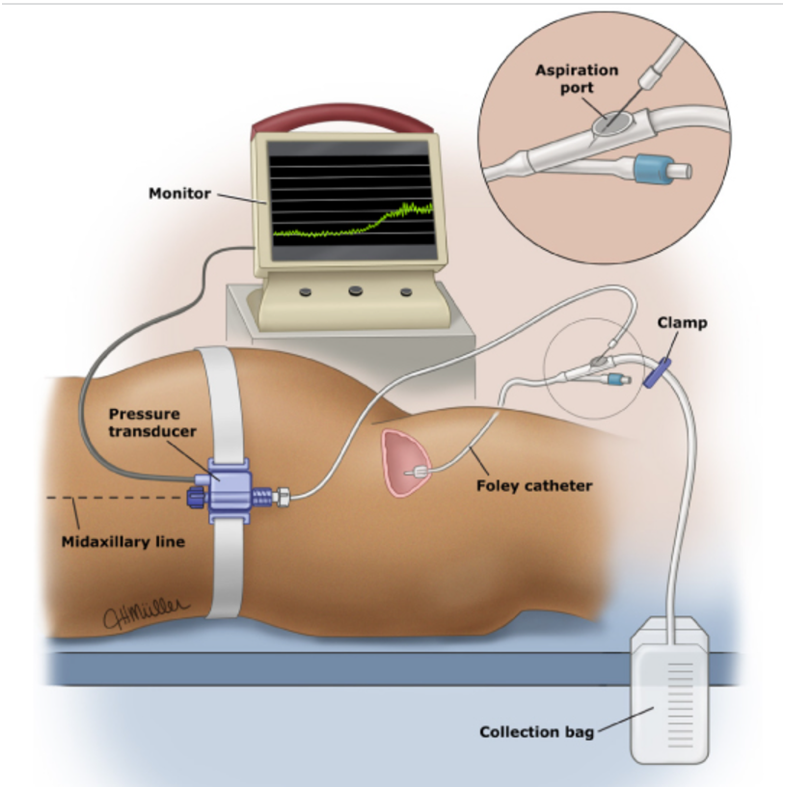 Definitive diagnosis of ACS requires measurement of  the intra-abdominal pressure.
Measurement of intra-abdominal pressure: Intra-  abdominal pressure can be measured indirectly using  intragastric, intracolonic, intravesical (bladder), or  inferior vena cava catheters.
Measurement of bladder ( intravesical) pressure is the  standard method to screen for intra-abdominal  hypertension (IAH) and ACS .
Caption
MANAGEMENT
CONSERVATIVE (NON-  SURGICAL) MANAGEMENT (Grade l , Gradell)
The early use of non-surgical interventions may prevent the  progression of IAH to ACS.
The neuromuscular blockade is used for relaxation of
the abdominal musculature, leading to a decrease in pressures.  These patients must be put on a ventilator.
Gastric decompression is done with NG tube. Colonic  decompression is done with rectal tube.These are done to  evacuate the Lumen.
The head of the patient's bed should not be raised for more than
30°.
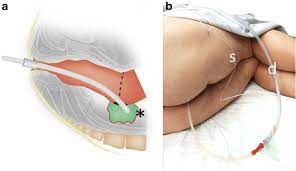 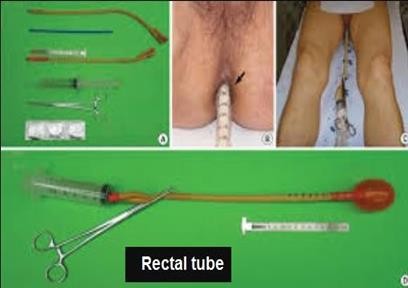 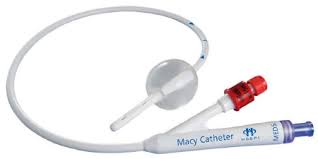 Percutaneous drainage is a decompressive procedure used for; abscesses, ascites,  or any free fluid in the abdominal compartment.
-These patients are identified by bedside ultrasound.
-The morbidity of a laparotomy is avoided.


Positive fluid balance (Hypervolemia) is associated with high  mortality rates.And it is managed by; dialysis. It is usually accompanied
by CHF. Furthermore, on the occurrence of Pulmonary Edema, ventilation must  be supported.


The relief of any concomitant pain is essential.
SURGICAL MANAGEMENT( Grade lll, lV)
It is the Primary treatment of ACS; If conservative management does not resolve the IAH,
or end-organ damage is seen.
The treatment of ACS is	to release the abdominal fascia.
The abdominal fascia should be left open and covered under sterile
conditions, with delayed fascial closure.
Laparotomy is considered;
After surgical laparotomy, the abdominal fascia can be temporarily closed (fascia
approximation), by devices such as (VACs, meshes, and zippers).
The fascia can be completely closed after 5-7 days, if there is a pressure decrease.
-Laparostomy with Zipper in palce .
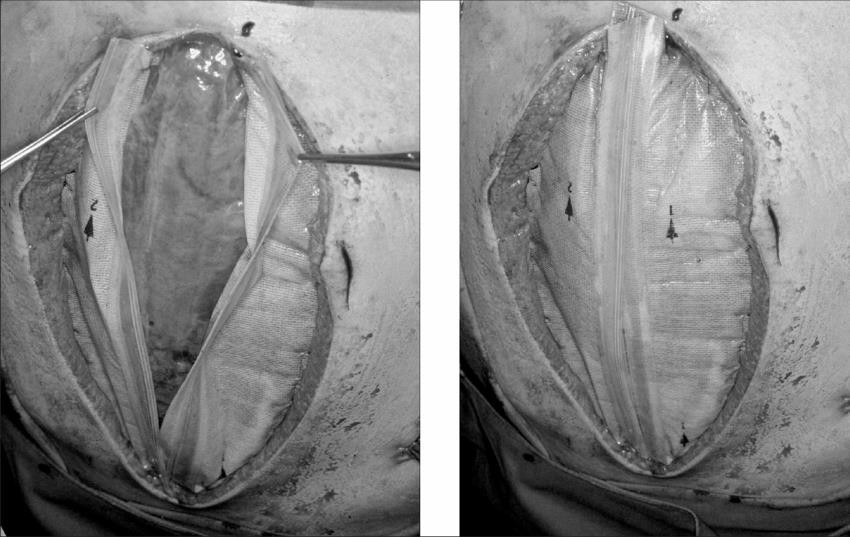 Left untreated,ACS may lead to multiple system end-organ dysfunction or failure and
has a high mortality.
Abdominal wall closure should be attempted every 48 to 72 hours until the  fascia can be reapproximated.
If the abdomen cannot be closed within 5 to 7 days , a large incisional hernia is  the net result.
The goal of the operative team is to close the abdomen as quickly  as possible, to minimize morbidity and cost of care.
Timing of decompression is crucial; as 70% mortality in patients with a delay in
decompression, and a uniform mortality in those not undergoing decompression.
Decompression is usually performed operatively, either in the ICU if the patient is
hemodynamically unstable, or in the OR if they were stable.
ICU bedside laparotomy is easily accomplished, avoids transport of hemodynamically  compromised patients, and requires minimal equipment (e.g., scalpel, suction device,  cautery, and dressings for temporary abdominal closure)
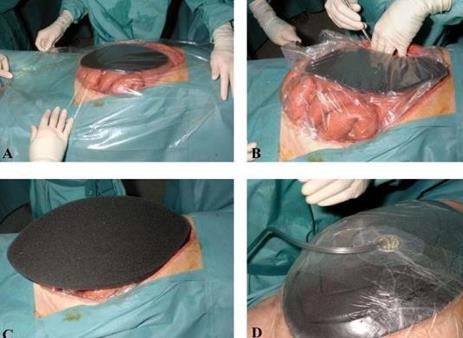 OPERATIVE DECOMPRESSION
Damage control surgery ,and the recognition of abdominal compartment syndrome have  dramatically improved patient survival, but at the risk of an open abdomen.
Despite having a widely open abdomen; patients can develop recurrent abdominal  compartment syndrome.Therefore, bladder pressure should be monitored  every 4 hours.
Patients with an open abdomen lose between 500 and 2500 mL per day of abdominal  effluent (peritoneal fluid); thus, volume compensation with albumin-rich fluid must be  carried out.
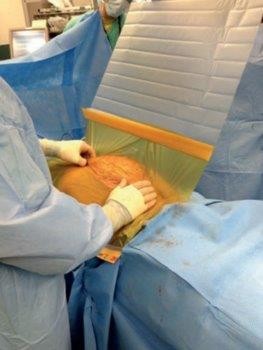 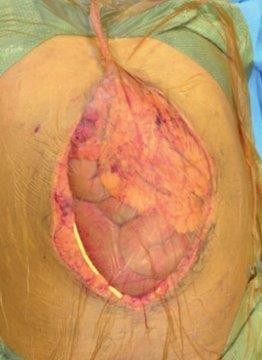 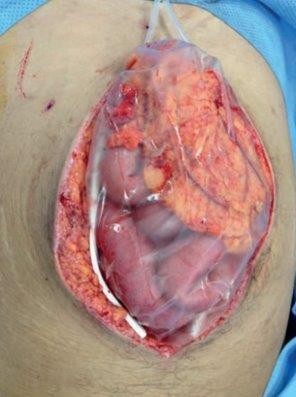 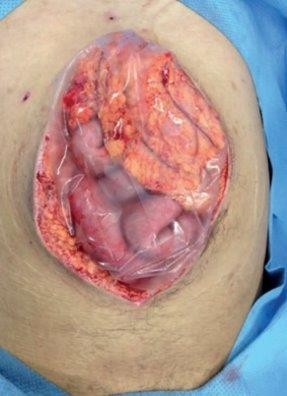 1- Temporary closure of  the abdomen entails  covering the bowel with  a fenestrated
subfascial 45 × 60 cm  sterile drape.
2- Placing Jackson-Pratt drains
along the fascial edge.
3&4 - Occluding with an ioban drape to
prevent bacterial wound contamination.
SEQUENTIAL CLOSURE TECHNIQUE
Sequential closure technique is currently used.
Recurrent return to the OR every 48 hours until closure is  complete.
Success rate with this approach exceeds 95% .
Patients not attaining fascial closure; 20% suffer GI tract  complications that prolong their hospital stays.These include;  abscesses, enteric fistulae, and bowel perforations.
Sequential Closure Technique
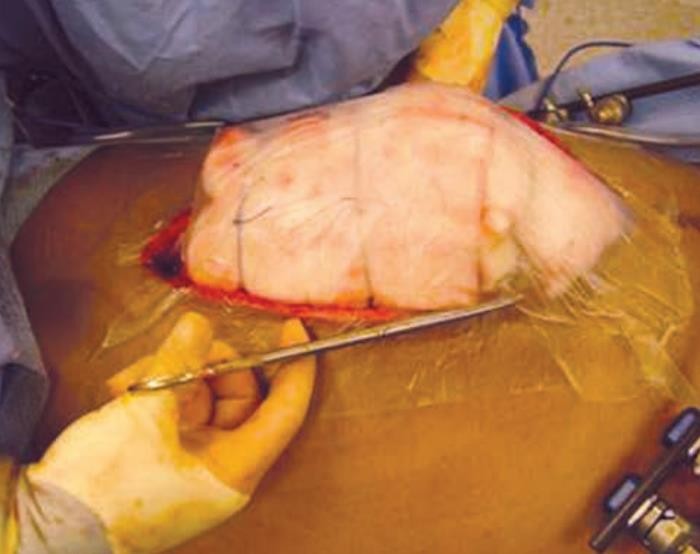 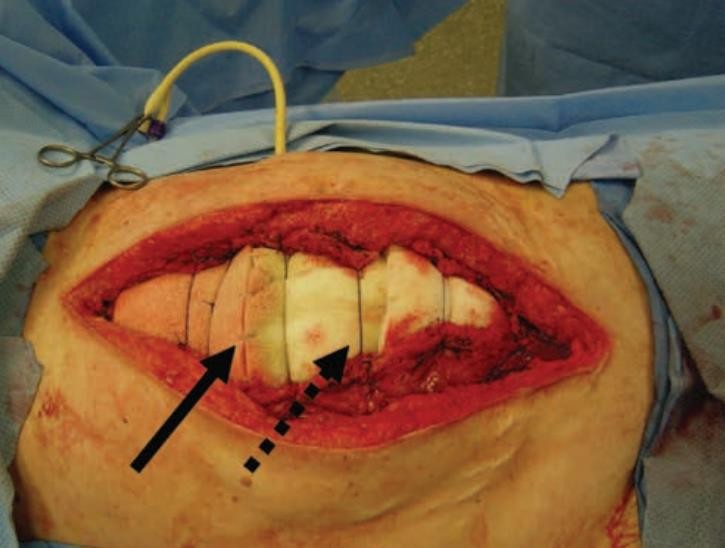 2- After the placement of the sticky clear  plastic vacuum-assisted closure (VAC)  dressing over the white sponges and adjacent  5 cm of skin, the central portion is removed  by cutting along the wound edges.
1- Multiple white sponges (solid arrow),  stapled together, are placed on top of the  bowel underneath the fascia. Interrupted  sutures are placed approximately 5 cm apart  (dashed arrow).
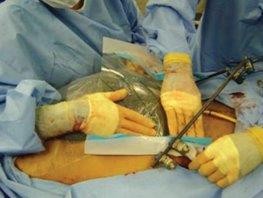 3&4 - Black VAC sponges are  placed on top of the white  sponges and plastic-protected  skin with standard occlusive  dressing and suction
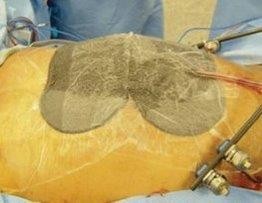 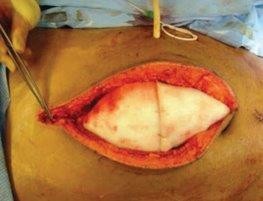 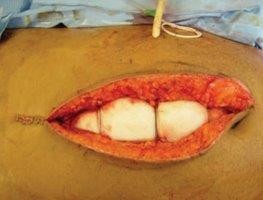 6- White sponges (fewer in  number) are again applied, and  fascial retention sutures are  placed with planned return to  the OR in 48 hours.
5- On return to the OR 48 hours  later, fascial sutures are placed from  both the superior and inferior  directions until tension prevent  further closure; skin is closed
over the fascial closure with skin  staples.
BURN INJURY MANAGEMENT
Massive resuscitation of burned patients may lead to an abdominal  compartment syndrome.
Decompressive laparotomy is the standard of care, but it carries
poor prognosis in burn patients.
Adjunctive measures should be initiated before resorting to  decompressive laparotomy, and these include;
-minimizing given fluid
-performing torso escharotomies
-decreasing tidal volumes (Low Tidal Volume Ventilation)
-chemical paralysis (neuro-muscular blockade)
PROGNOSIS
Abdominal compartment syndrome is a fatal complication, If
it is left untreated or was delayed in treatment.
Risk factors for mortality include a history of diabetes and the
transfusion of a high volumes of blood products.
Many reports state that even with treatment, multiorgan failure can  delay recovery for weeks or months.These patients are usually  characterized by; a prolonged need for mechanical  ventilation, need for dialysis, and prolonged hospital stays.
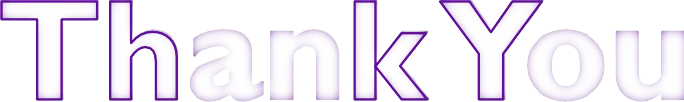 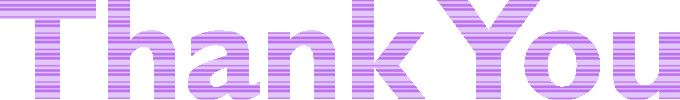 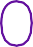 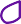